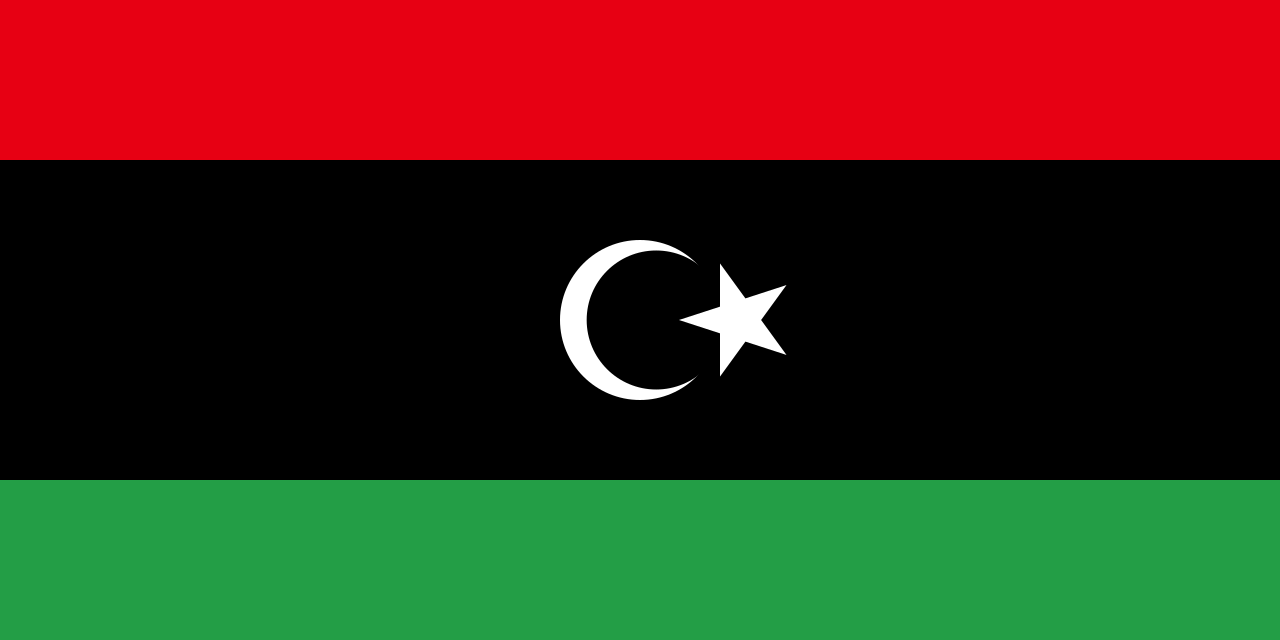 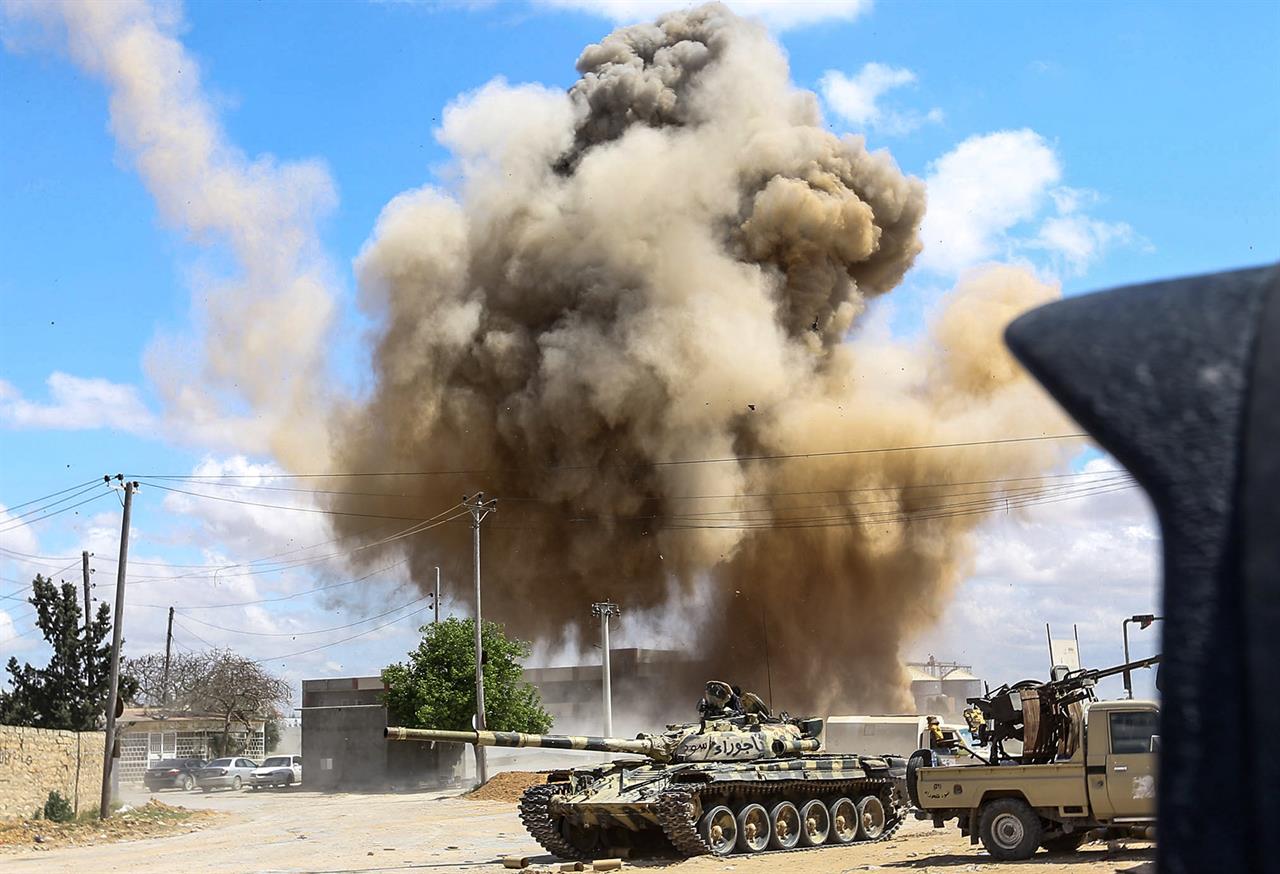 LIBIA
Il porto dei migranti
Dove si trova la Libia?
Com’è fatta la Libia?
Guerra Civile
Combattuta da tre schieramenti:
Camera dei rappresentanti comandata dal generale Khalifa Haftar con sede a Tobruk
Governo di accordo nazionale comandato da Fayez al Sarraj con sede a Tripoli 
ISIS comandato da diversi capi
Territori controllati da:
Generale Haftar
Al Sarraj
ISIS e milizie non affiliate
Cause della guerra
Conseguenze della guerra
Nella Conferenza di Berlino viene ordinato il “cessate fuoco”
E ‘stato stabilito un embargo d’armi alla Libia
L’Italia può posizionare navi militari nei pressi delle coste libiche allo scopo di controllare se le navi che arrivano in Libia non portino armi.
L’Italia vuole mantenere questa situazione in stallo perché sia in caso di vittoria di Al Sarraj che di vittoria di Haftar, perderebbe i suoi pozzi petroliferi.
Posizione dell’Italia
Migrazione
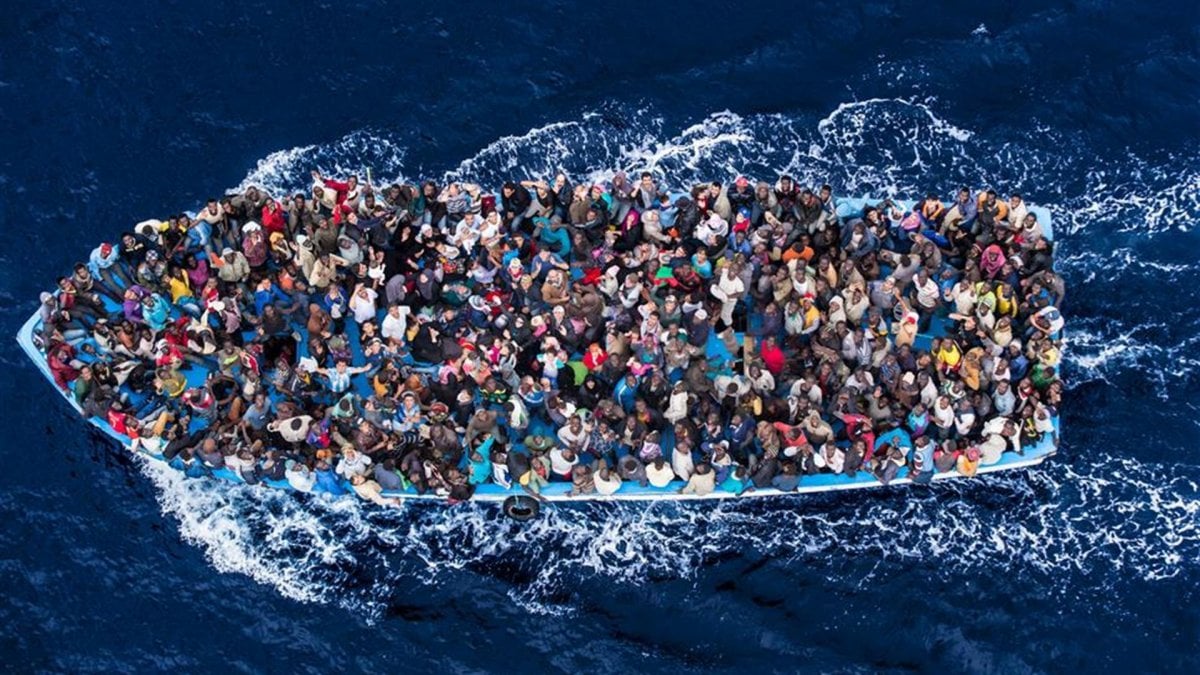 Migrazione
Trattato d’amicizia Italo-Libico(2008)
Un viaggio attraverso il deserto
Organizzazioni criminali 
Campi di Detenzione
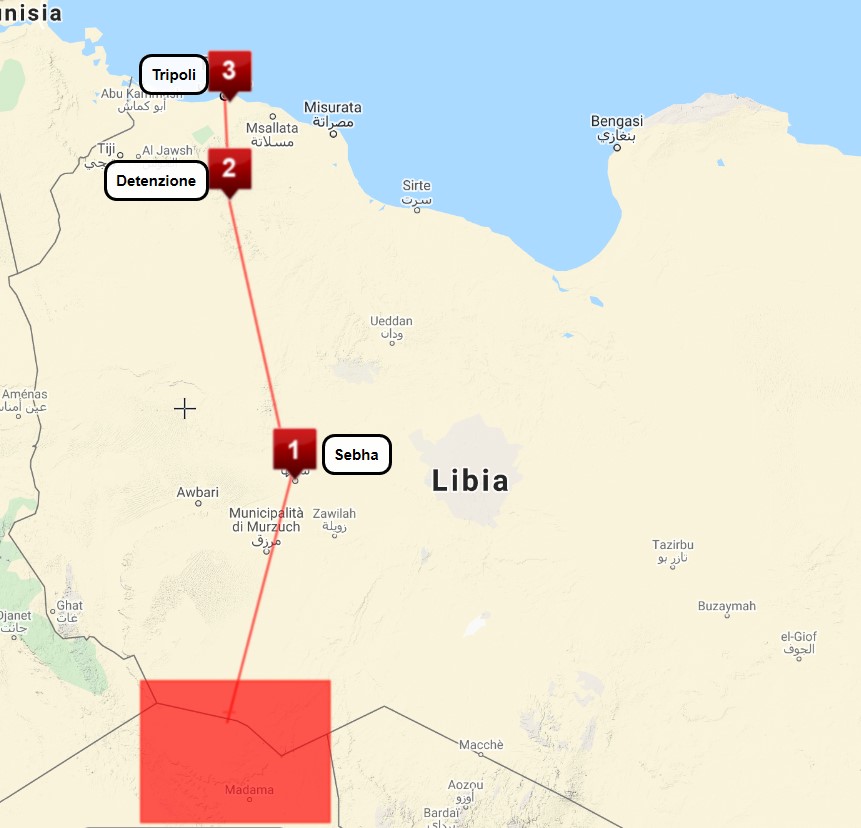 Le Tappe dei Migranti
170 km
500 km
460 km
Campi di detenzione
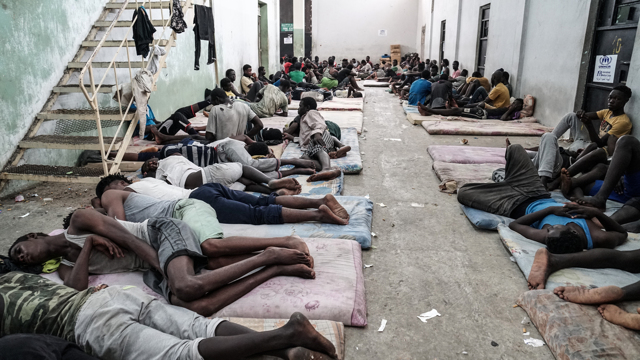 Non dirmi che hai paura